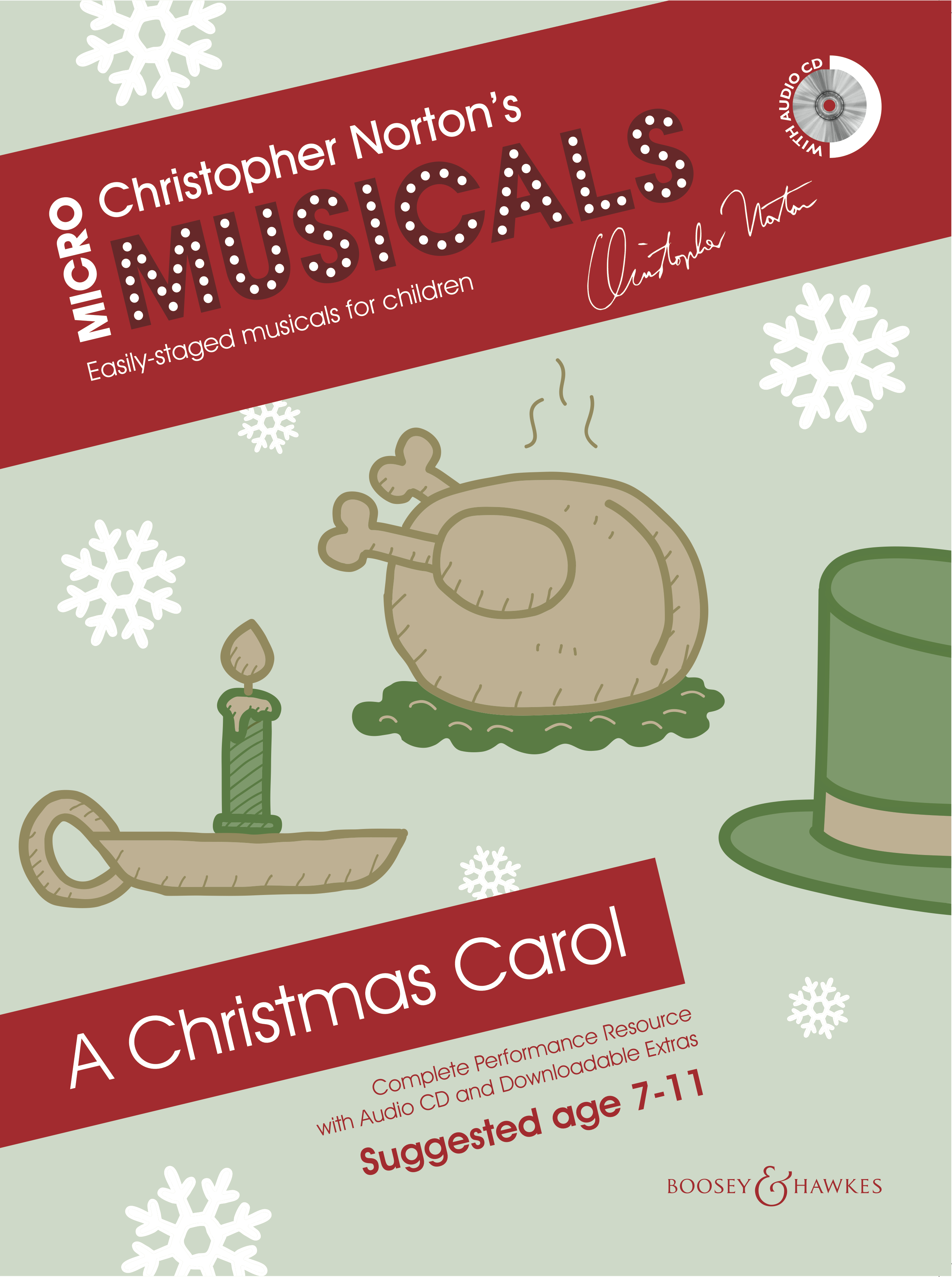 A CHRISTMAS CAROLScript & Songs
NARRATOR 1:
	It was Christmas Eve in Victorian London.
	A cold, biting chill embraced the city, 
	    as the streetlights struggled to pierce 
	        the thick, bleak fog. 
	People dashed about, trying to keep warm
	    whilst making their festive preparations.
NARRATOR 2:
	Ebenezer Scrooge was a businessman,
	    and over time had grown 
	        to become a miserable old man 
	            who hated everything and everyone.
	He never laughed, or even smiled!
NARRATOR 1:
	It’s almost impossible to imagine
	    in our day and age 
	        just what a miserable old entrepreneur
	            would look like. 
	He’d probably want an apprentice.
NARRATOR 2:
	Scrooge even hated Christmas! 
	An invitation from his nephew’s family 
	    to join them for Christmas dinner 
	        was turned down flat.
SCROOGE:
	Knowing my nephew, 
	    he’d probably overcook the turkey.
NARRATOR 1:
	Scrooge’s one employee, Bob Cratchit, 
	    asked for a day off for Christmas Day, 
	        which Scrooge found really irritating.
SCROOGE:
	Giving workers the day off 
	    is a poor excuse for picking a man’s pocket 
	       every twenty-fifth of December!
NARRATOR 1 & NARRATOR 2:
	What a miserable man!
SCROOGE:
	BAH!
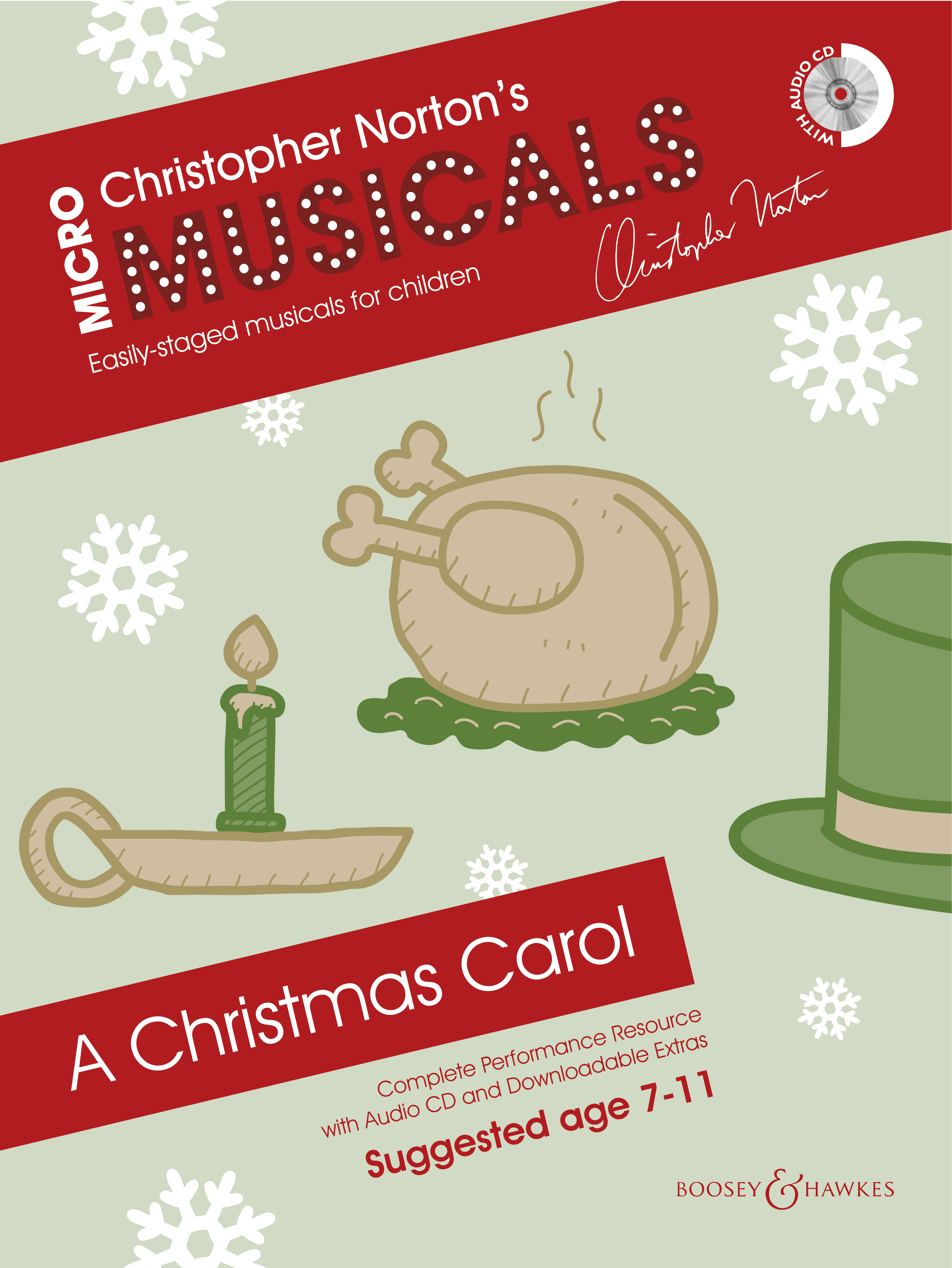 SONG 1 I HATE CHRISTMAS!
© Copyright 2014 by Boosey & Hawkes Music Publishers Ltd
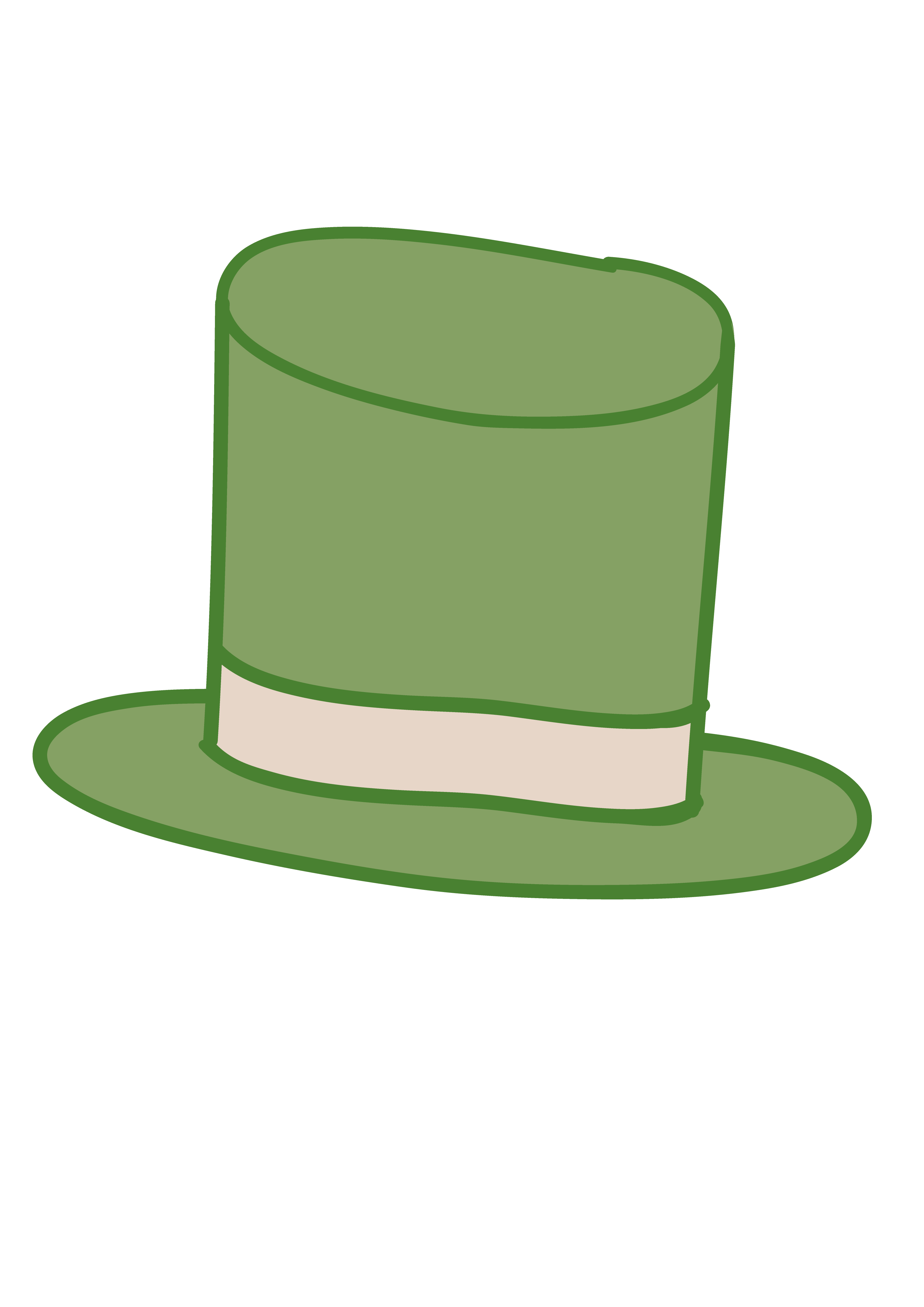 I hate Christmas;
    it’s humbug, I hate it.
I won’t go out for dinner 
    no matter who’s catered.
You can’t have my money; 
    it all belongs to me.
And Cratchit has the day off
    with his stupid family!
I hate Christmas.
Bah humbug!
I hate Christmas.
Bah humbug!
I hate Christmas;
    it’s humbug, I hate it.
I won’t go out for dinner 
    no matter who’s catered.
You can’t have my money; 
    it all belongs to me.
And Cratchit has the day off
    with his stupid family!
I hate Christmas.
Bah humbug!
I hate Christmas.
Bah humbug!
MARLEY:
    Hello Scrooge. Remember me?
SCROOGE:
	Jacob Marley! 
	My old business partner! 
	I thought you were dead!
MARLEY:
    I am stone cold dead 
        and have been for seven years.
    But after the selfish life I lived,
        I’ve been forced to wander about for eternity 
            looking like this.
SCROOGE:
	I can’t say you’re looking great, Marley.
MARLEY:
    Anyway, this isn’t about me, it’s about you.
    I’m here to tell you that three ghosts 
        are going to visit you in your sleep. 
	Listen to what they’ve got to say.
SCROOGE:
	And I suppose if I don’t listen 
        to what they have to say I’ll end up like you? 
	Not on your life!
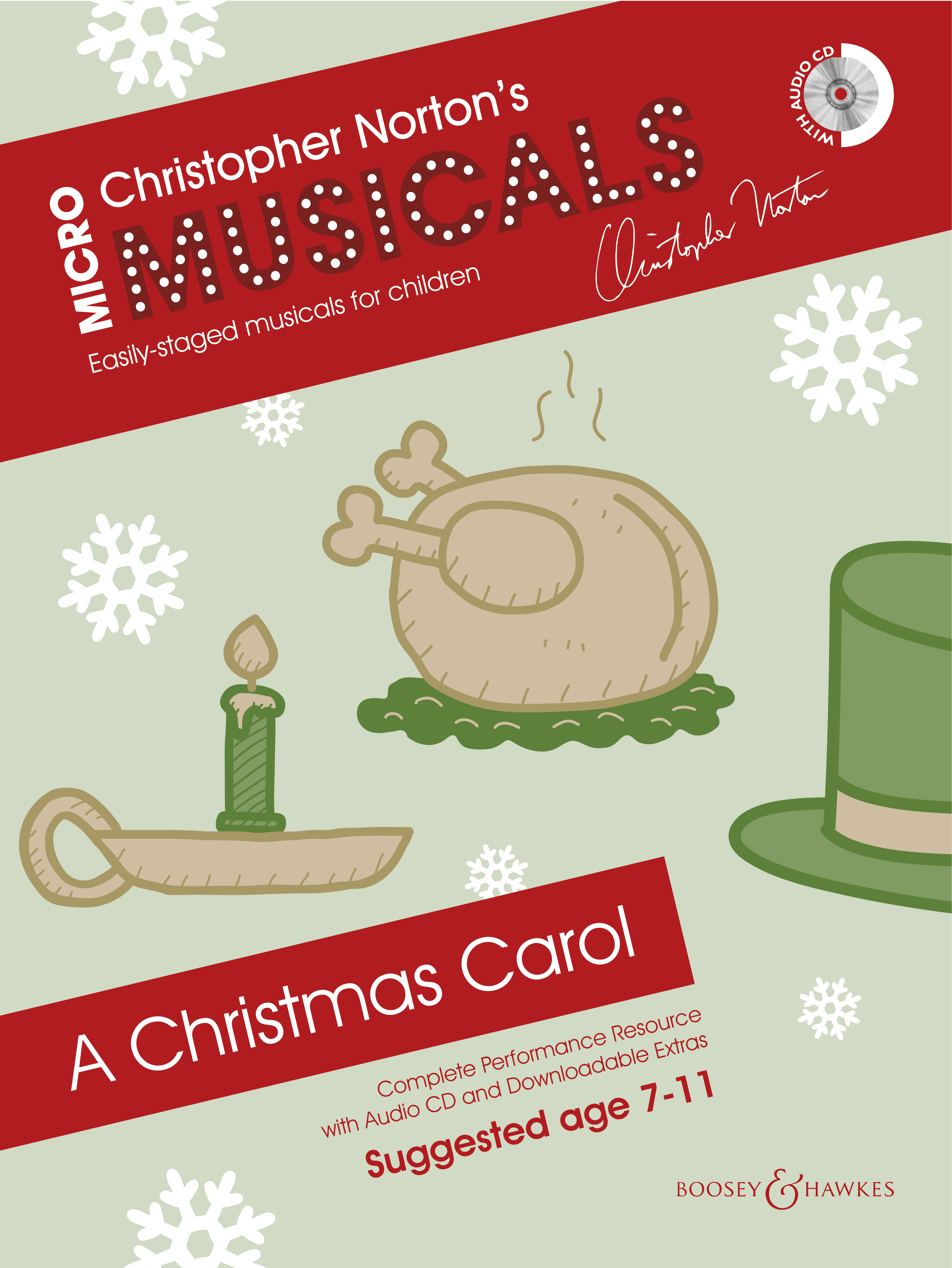 SONG 2 IF YOU DON’T CHANGE YOUR WAYS
© Copyright 2014 by Boosey & Hawkes Music Publishers Ltd
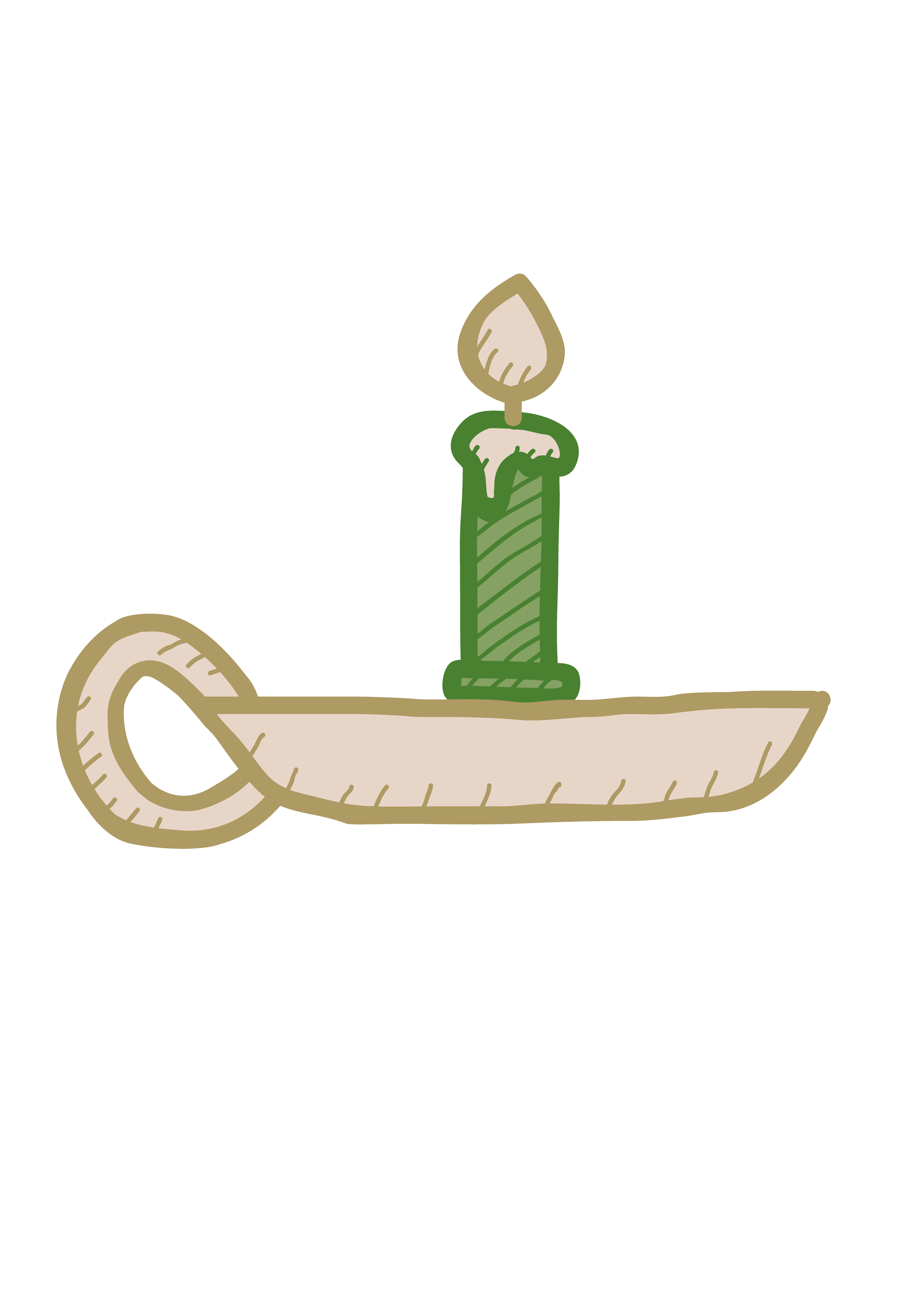 If you don’t change your ways 
    you’ll become like me, 
        with a bandage round your head 
          there for all to see.
If you hate everybody 
    then you’ll suffer more;
        you’ll be wandering forever 
            with a broken jaw.
If you spend all your life
    thinking of yourself,
        you may find you’re all alone
            and in failing health.
Then you’ll think
    how you could have joined society,
        but you’ll find that it’s too late
            to change your destiny.
GHOST 1:
    BOO!
SCROOGE:
	Who are you?
GHOST 1:
    Hello Scrooge.
    I’m the Ghost of Christmas Past.
SCROOGE:
	What do you want with me?
GHOST 1:
    I’m here to remind you
       that you were happy once. 
    When you were a boy, 
        you cared about other people, 
            and other people cared for you.
GHOST 1:
    Do you remember your old boss,
        Mr Fezziwig, and the 
            Christmas parties he used to throw?
SCROOGE:
    I do remember old Mr Fezziwig.
    He used to let us finish work early
        on Christmas Eve and then gave us
            mountains of delicious food to enjoy…
GHOST 1:
    There was dancing, too!
    What happened to that little boy,
        that young Ebenezer Scrooge?
SCROOGE:
    I fear that you’re about to tell me…
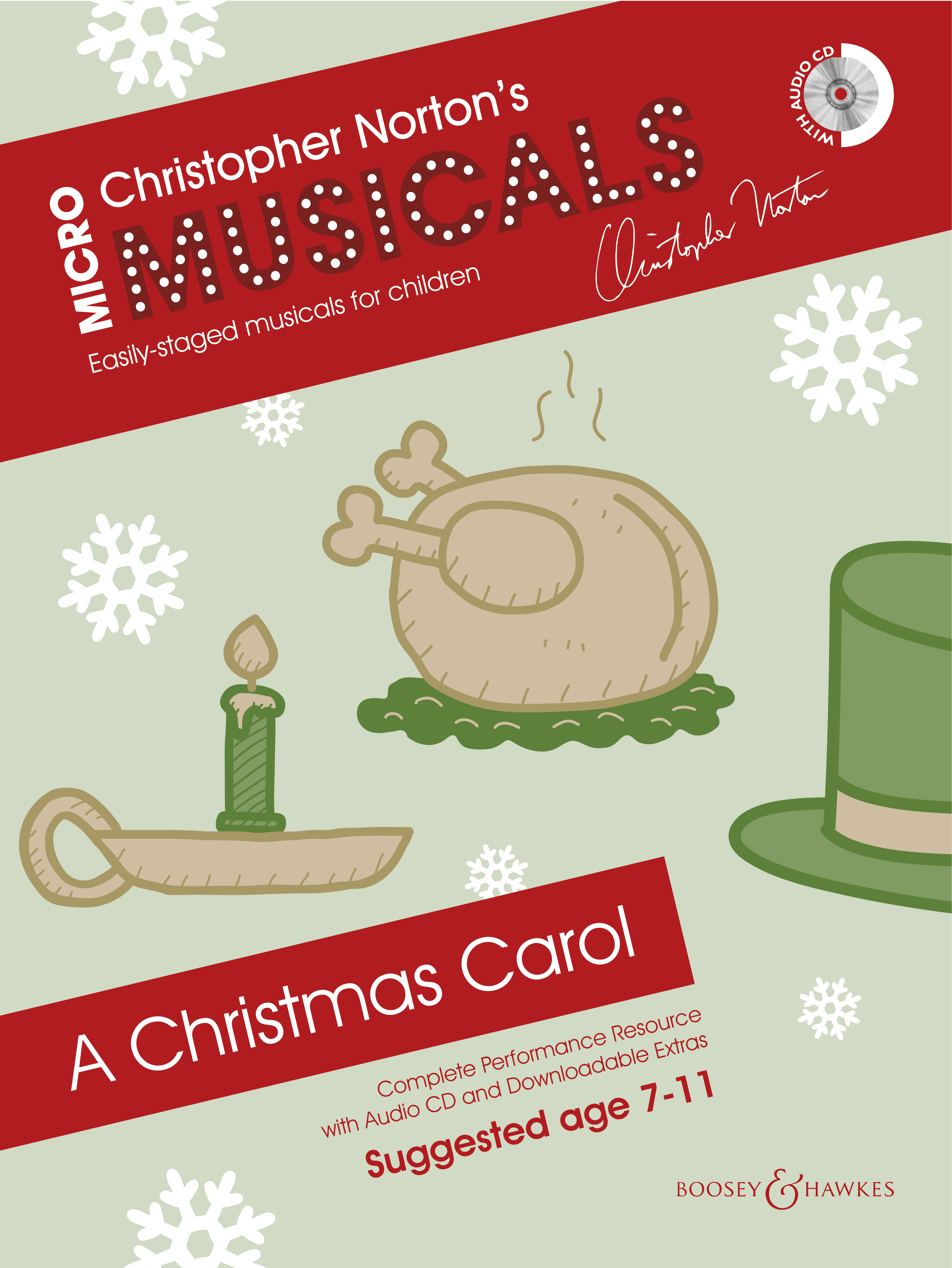 SONG 3 WHEN YOU WERE A BOY
© Copyright 2014 by Boosey & Hawkes Music Publishers Ltd
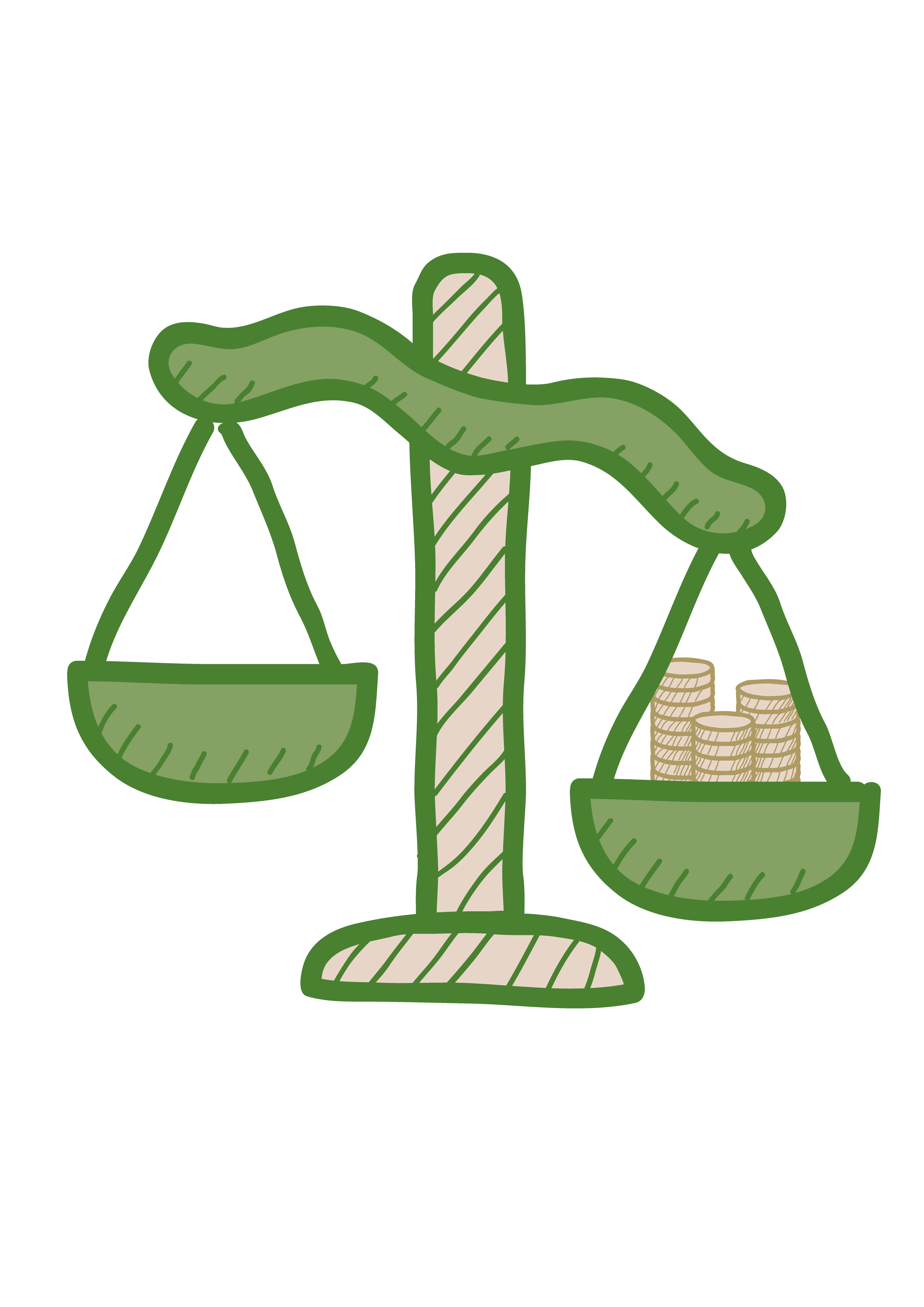 When you were a boy, your life was good.
You cared for others 
    like you knew you should.
You were happy and good-natured;
    what a world away…
for now you hate the thought 
    of Christmas Day!
When you were a boy, your life was good,
    but times have changed, 
        it must be understood.
All your joy has turned to loathing;
    you make people pay
        for not sharing your scorn 
            of Christmas Day.
NARRATOR 1:
    Scrooge falls asleep again, 
        and when he wakes up,
            another, much larger and scarier 
                ghost has appeared…
NARRATOR 2:
	When he wakes up,
        another much larger and scarier
            ghost has appeared…
NARRATOR 1 & NARRATOR 2:
	A SCARIER GHOST HAS…
NARRATOR 2:
	It’s the Ghost of Christmas Present.
GHOST 2:
    Wake up, Scrooge!

I’m here to point out that not everyone
    is having a miserable time at Christmas.
NARRATOR 1:
    All around him, Scrooge saw 
        a transformation taking place,
            as the ghost showed him a picture of plenty –
                people enjoying an amazing 
                    Christmas feast!
NARRATOR 2:
	There was turkey, and goose, 
        game, poultry and sausages, 
            oysters and chestnuts…
NARRATOR 1:
    ...cakes, shiny apples, 
        juicy oranges, luscious pears, 
            and steaming-hot bowls of punch.
GHOST 2:
    Lots of people are out there
        enjoying themselves!
    Do you find that so hard to believe?
SCROOGE:
    Bah humbug!
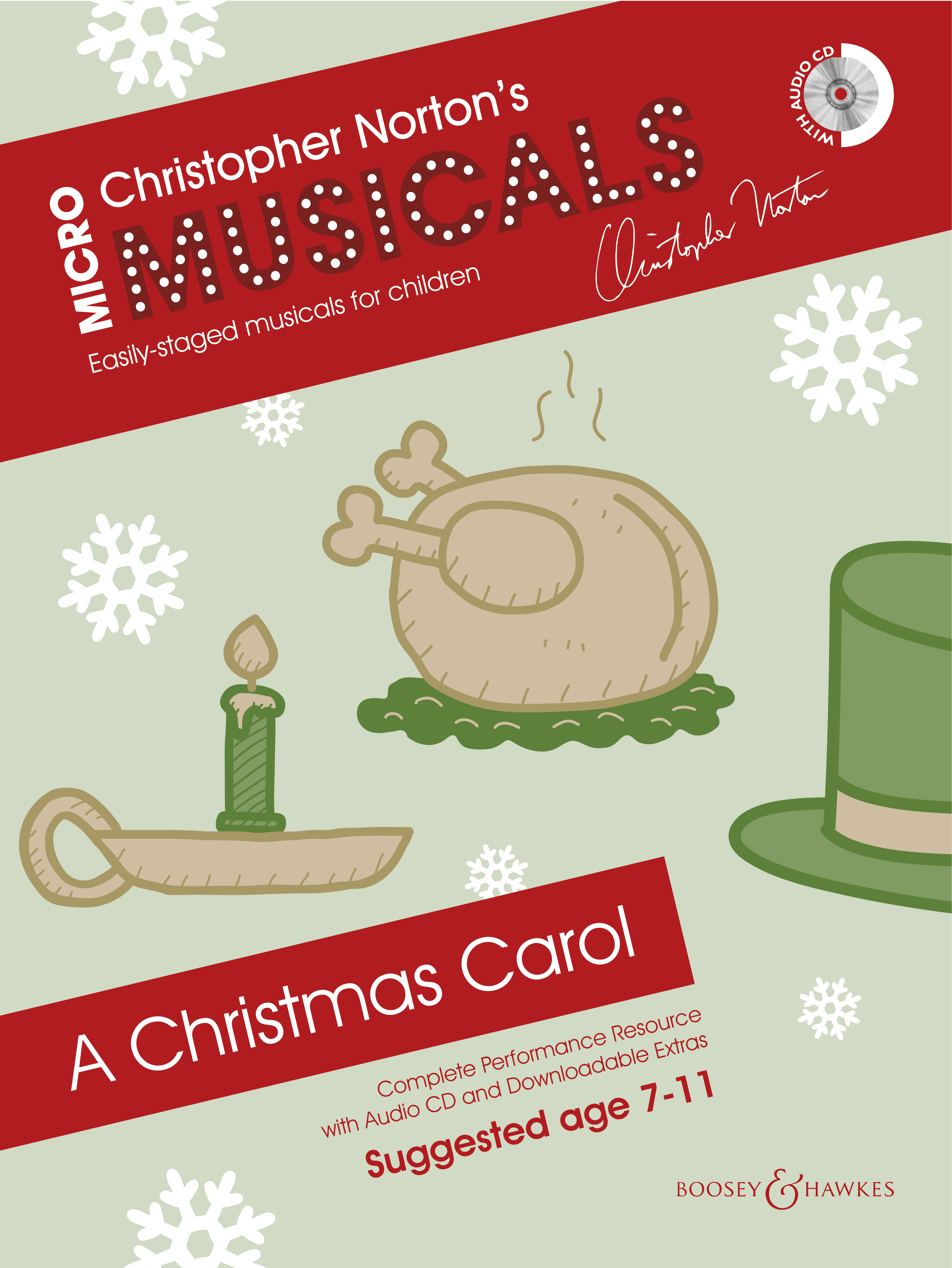 SONG 4 LOOK AT PEOPLE ENJOYING THEMSELVES
© Copyright 2014 by Boosey & Hawkes Music Publishers Ltd
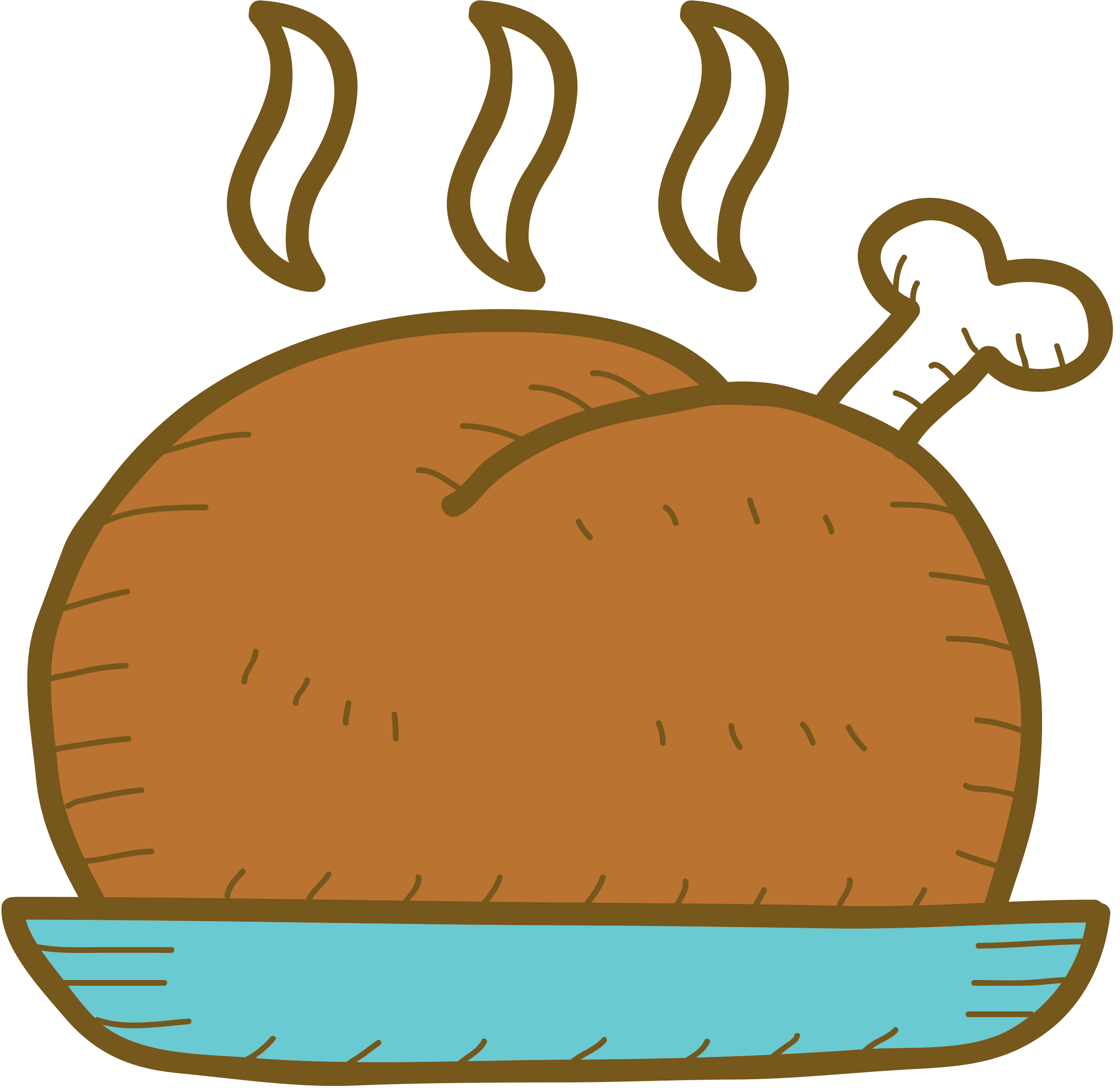 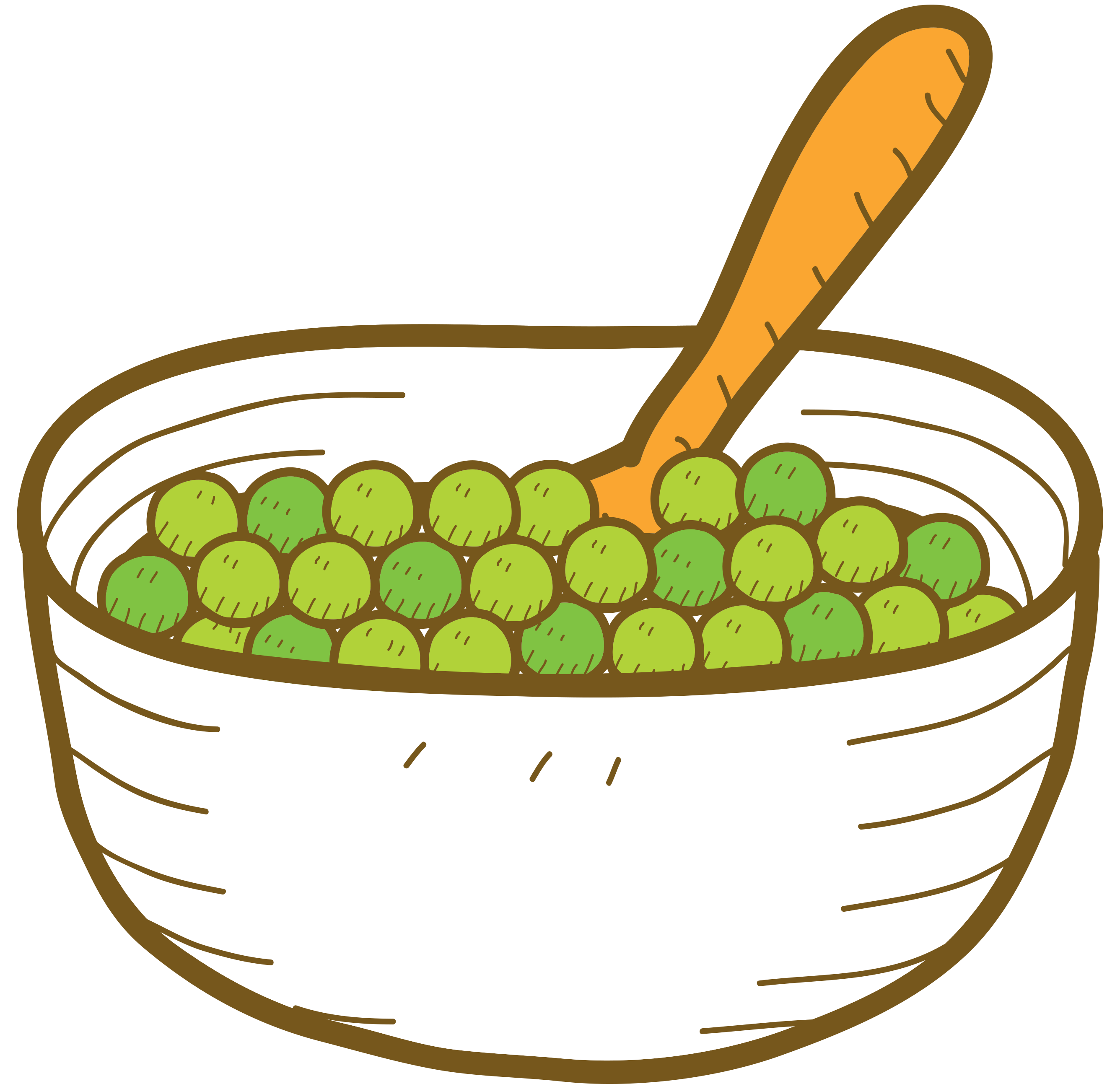 GHOST 2:
    Look at people enjoying themselves:
        food galore is piled high on their shelves.
    Dinner is ready; what joy to behold!
    Joining together, the young and the old!
ALL:
    Even though we don’t have very much,
        food is here, and it’s hot to the touch!
    Dinner is ready; what joy to behold!
    Love for each other is greater than gold.
Look at people enjoying themselves:
        food galore is piled high on their shelves.
Dinner is ready; what joy to behold!
Joining together, the young and the old!
GHOST 2:
    But sadly not everyone 
        is having a good time this Christmas.
GHOST 2:
    Let me show you the home of your employee,   
        Bob Cratchit.
    Bob and his wife have a crippled son, Tiny Tim
        – and they can barely afford 
            to feed themselves, 
                let alone look after their sick child.
    Tiny Tim will die and it will be your fault.
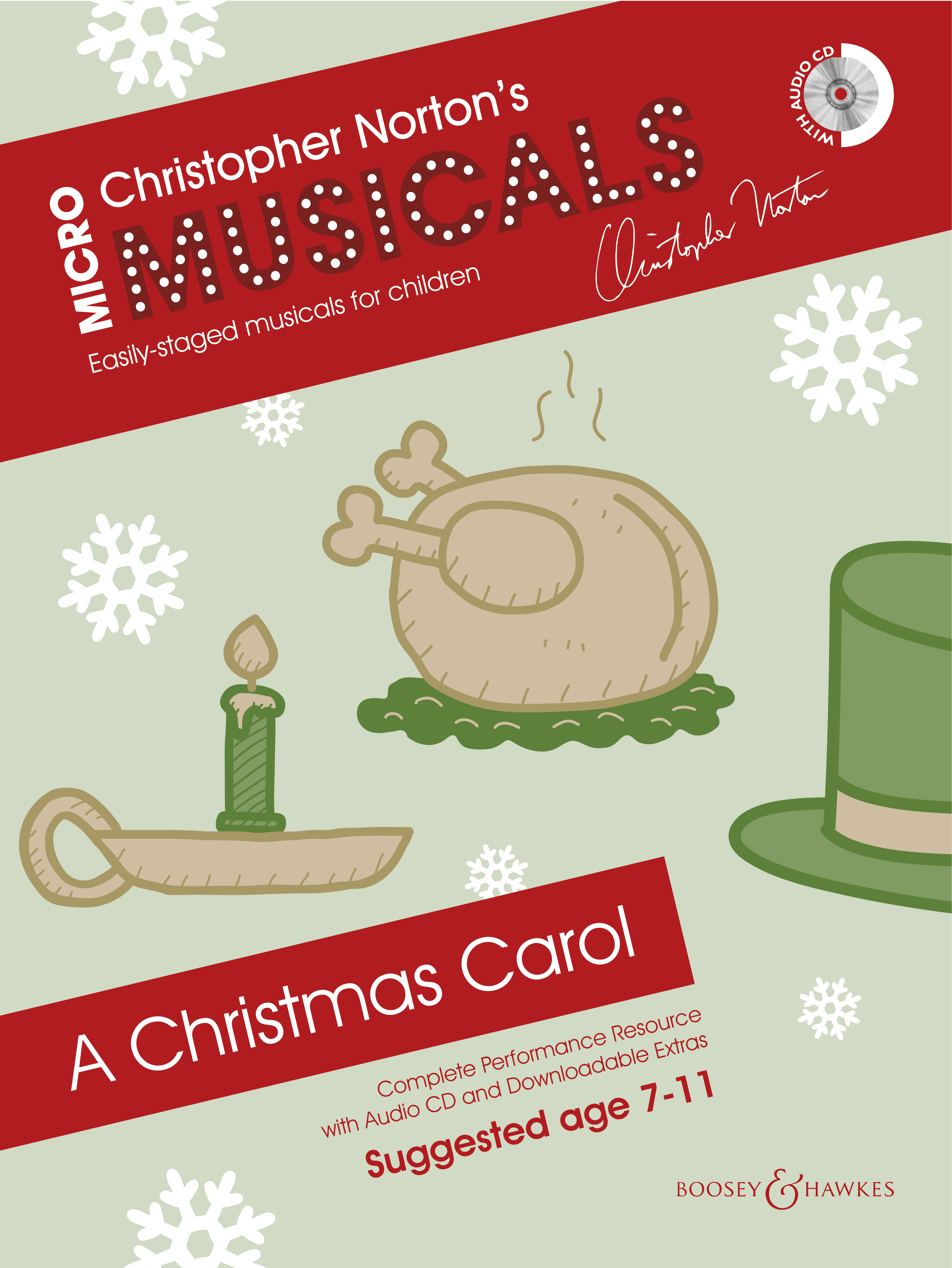 SONG 5 WHAT CAN I DO FOR MY BOY, TINY TIM?
© Copyright 2014 by Boosey & Hawkes Music Publishers Ltd
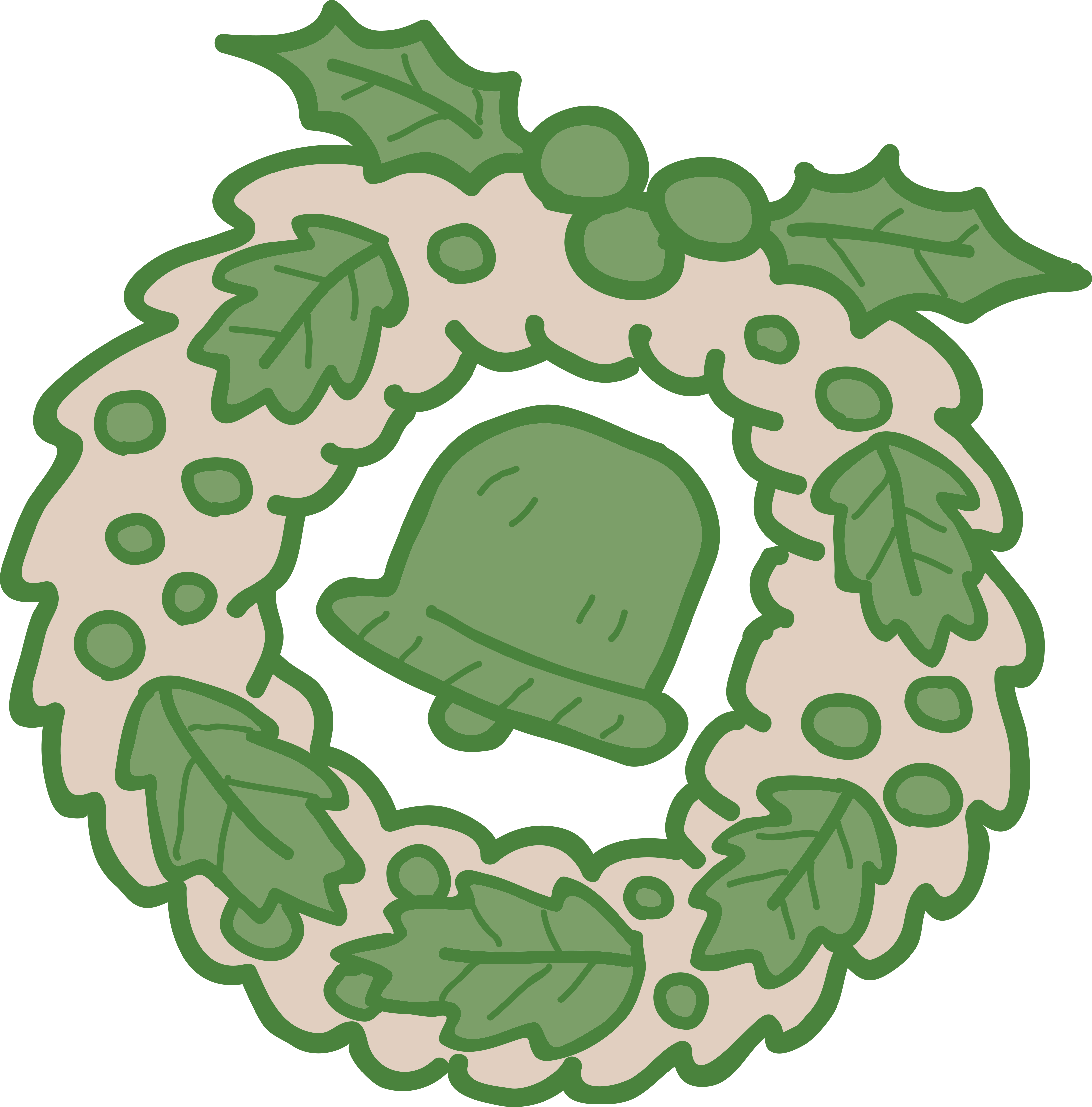 BOB CRATCHIT:
    What can I do for my boy, Tiny Tim?
    He’s sick, and no treatment is offered to him.
    There’s no money left 
        and I know that he’s ailing.
    I’m not paid enough – 
        and my poor lad is failing.
Tears fill my eyes when I see his sweet smile.
I’d just like to give him good health for a while.
He bears it so bravely; it’s breaking my heart.
If we don’t get help, it will tear us apart.
SCROOGE:
    This is all my fault?  How can that be?
GHOST 2:
    The Cratchit family needs practical help 
        and you’re Bob Cratchit’s employer.
    You pay Bob a measly wage. 
    Think about it man!
SCROOGE:
    I am thinking about it, 
        but I’m old and set in my ways 
            and I can’t change...
GHOST 2:
    What will happen if you don’t?
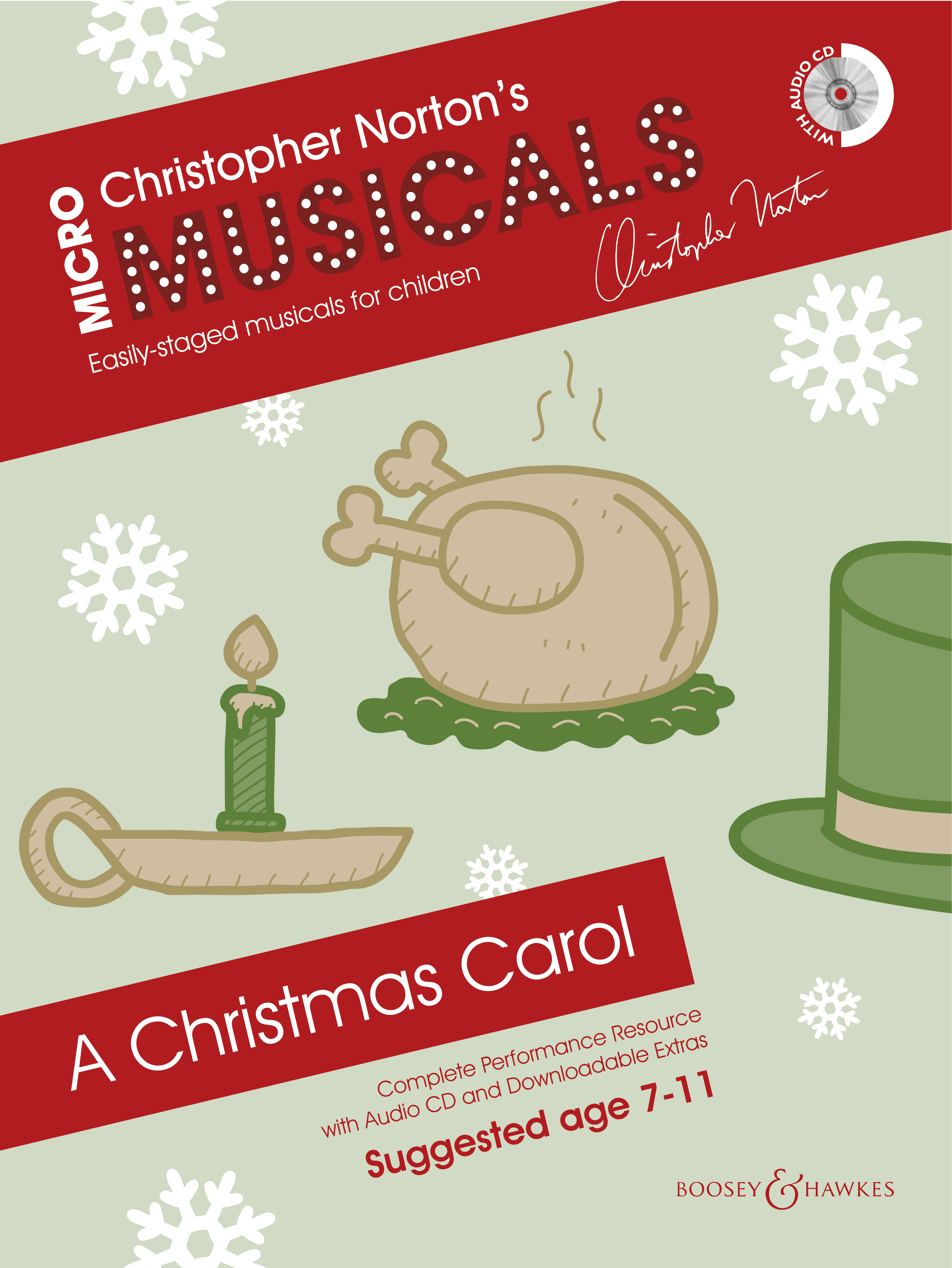 SONG 6 WHAT WILL HAPPEN?
© Copyright 2014 by Boosey & Hawkes Music Publishers Ltd
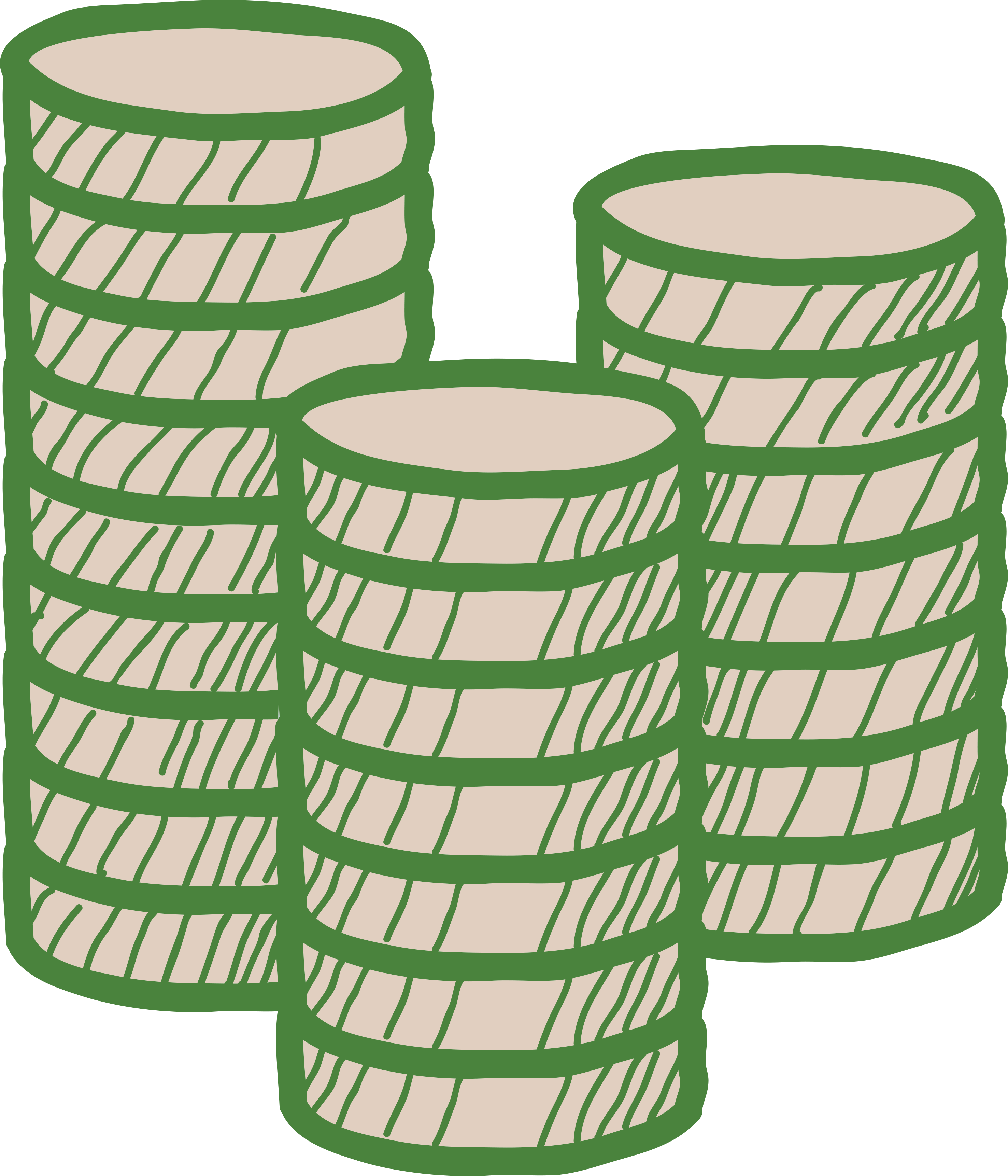 GHOST 2:
    What will happen
        if you don’t change your ways?
    Tiny Tim will die and the end of your days
        will come soon.
    You’ll be dead!
    Your money will go to your cleaner instead!

    (Repeat)
NARRATOR 1:
    And suddenly a third Ghost appeared.

    The Ghost of Christmas Yet To Come.
NARRATOR 2:
	This ghost was dressed all in black...
NARRATOR 1:
    …like an undertaker.
GHOST 3:
    Scrooge, let me paint you a little scene – 
        somebody has recently died
            and people are talking about that person 
                now they’ve gone.
GOSSIP 1:
    I hear the old man’s dead.

GOSSIP 2:
    Good.  He was so mean…

GOSSIP 3:
    …and so miserable!
GOSSIP 4:
    I hear he had no friends and had even stopped
        having any contact with his own family, 
            so his money will go…

GOSSIP 1:
    …to his cleaner, if there’s any justice!
GOSSIP 2:
    Poor old guy.

GOSSIP 3:
    Poor old guy?  
    Good riddance, I say!
GHOST 3:
    You know who they’re talking about,
        don’t you, Scrooge?
SCROOGE:
    I’m afraid I do…
SCROOGE:
    It’s Christmas morning. 
    What a dreadful night’s sleep I’ve had.
    I feel like I’ve seen a ghost.

    I did see a ghost!  Not just one, but three!
    And they’ve given me a second chance!
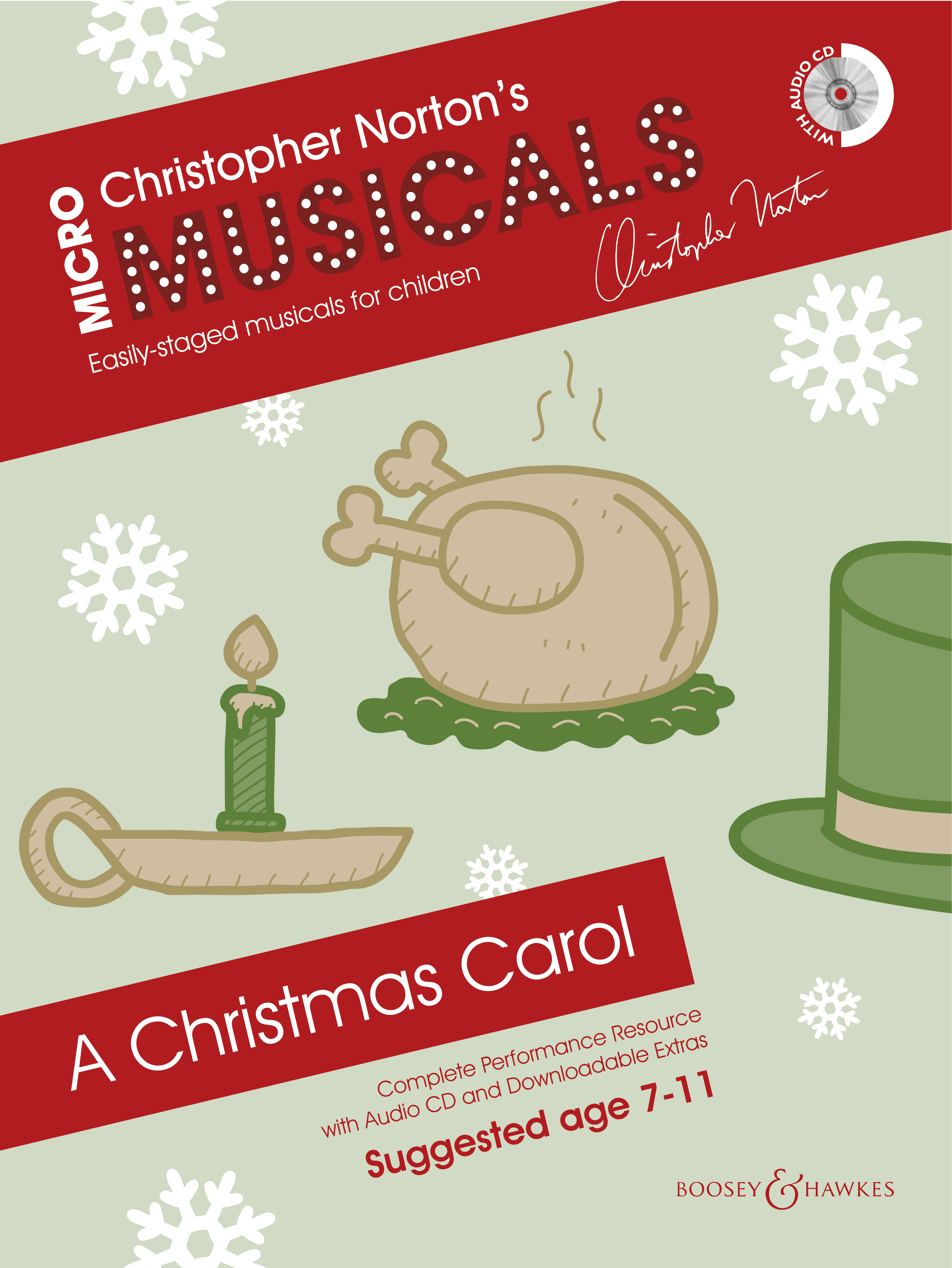 SONG 7 IF I CAN CHANGE
© Copyright 2014 by Boosey & Hawkes Music Publishers Ltd
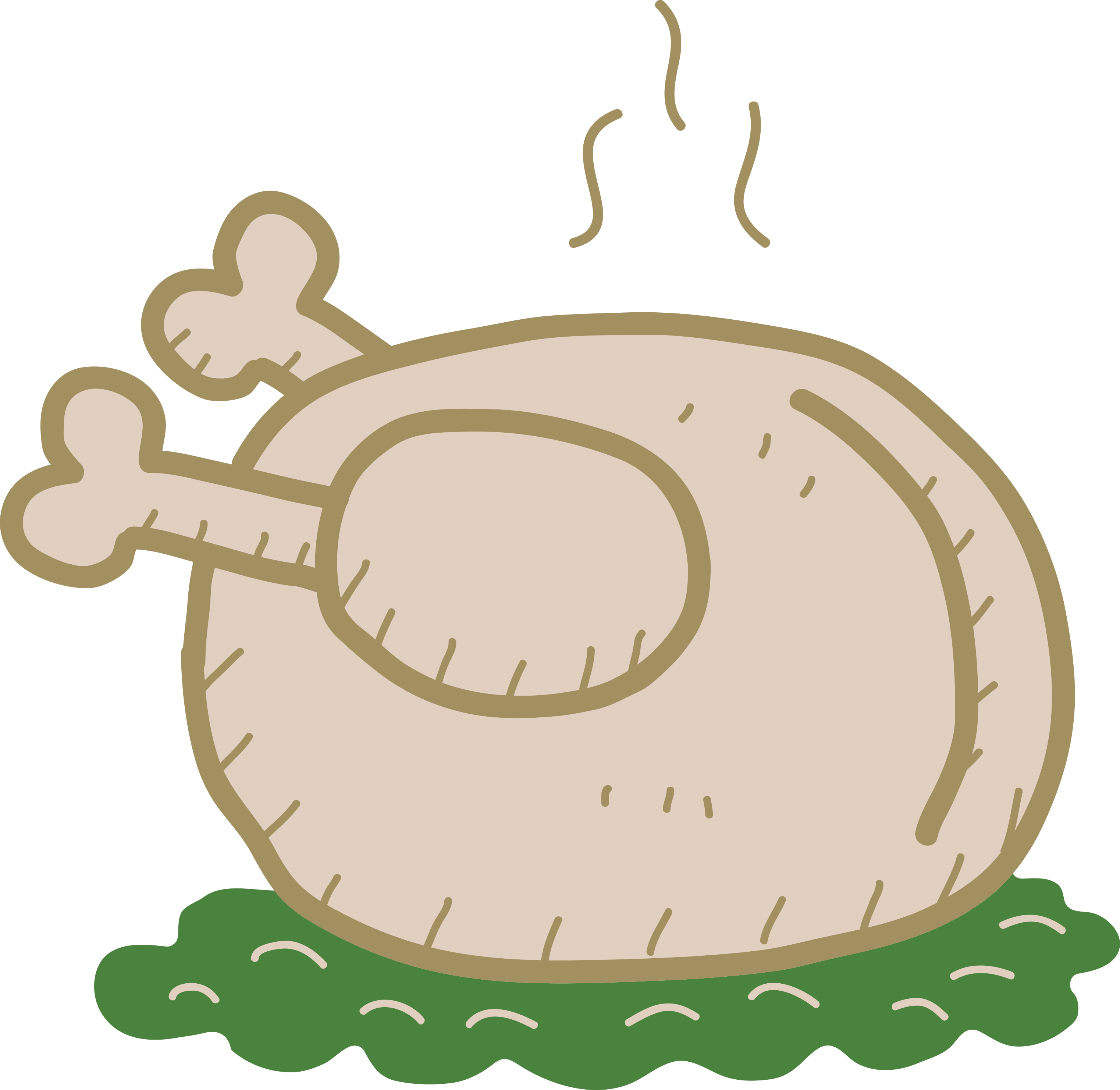 SCROOGE:
    If I can change,
        I should live life a different way:
            spend Christmas Day
                with my nephew – my family!
    Kindness is better than meanness and greed.
    The gift of this turkey begins a new me!
If I can change, I can do good for everyone:
        help Tiny Tim
            as if he were my own dear son.
    Charity’s better than charging a fee,
        and Tiny Tim’s life saved will mean
            a new me!
NARRATOR 1:
	So Scrooge sends 
        a large turkey to the Cratchits…
NARRATOR 2:
	...he accepts his nephew’s invitation 
        to Christmas Dinner....
NARRATOR 1:
	…and gives a decent-sized donation 
        to charity.
NARRATOR 2:
	Eventually he becomes like a second father
        to Tiny Tim, 
            and a true friend of the Cratchits.
NARRATOR 1:
	And Tiny Tim doesn’t die.
TINY TIM:
	God bless us, every one!
NARRATOR 2:
	Scrooge never sees the Ghosts again,
        but the spirit of Christmas
            definitely stays with him.
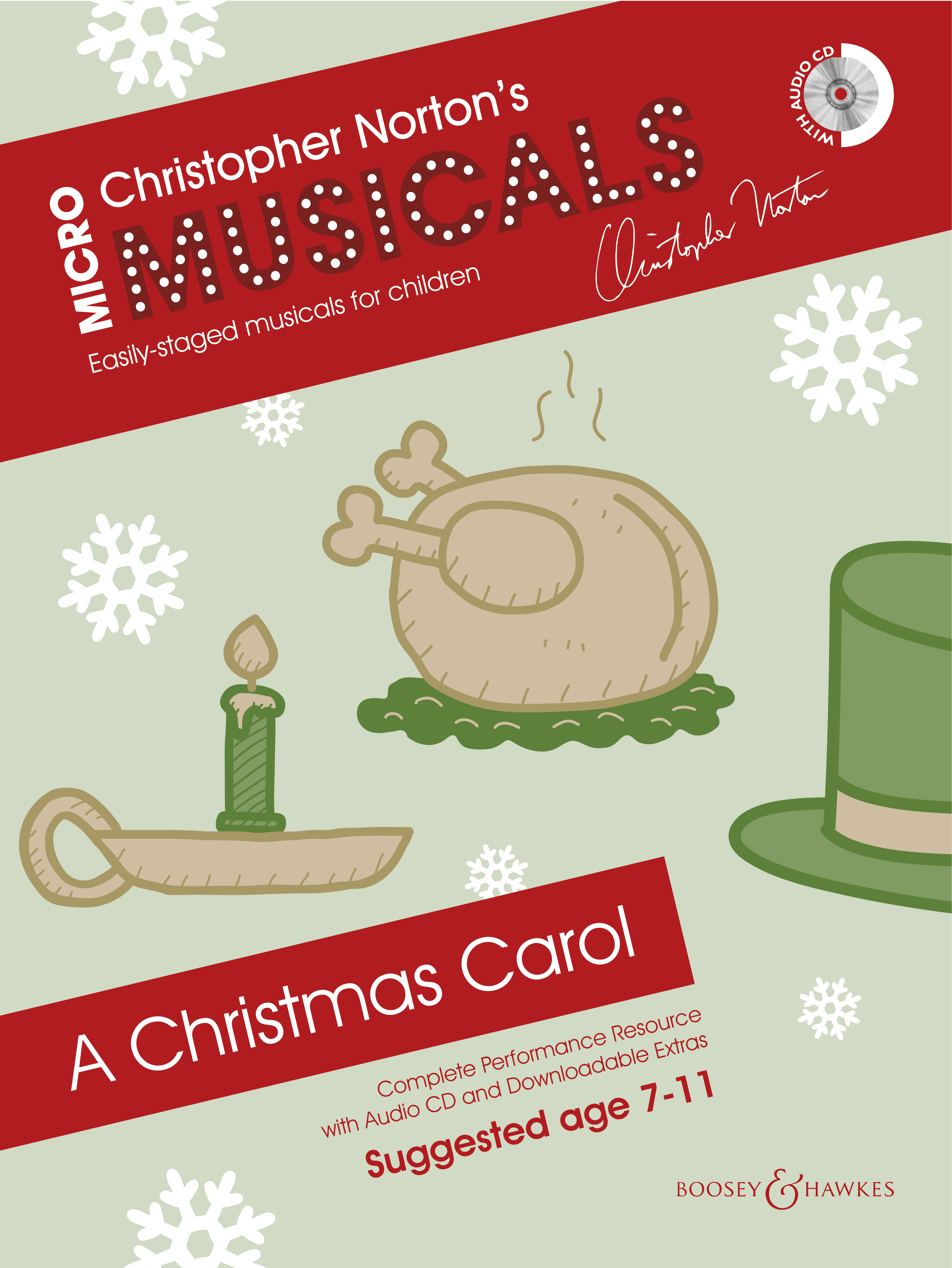 SONG 8 BE KIND TO YOUR NEIGHBOUR
© Copyright 2014 by Boosey & Hawkes Music Publishers Ltd
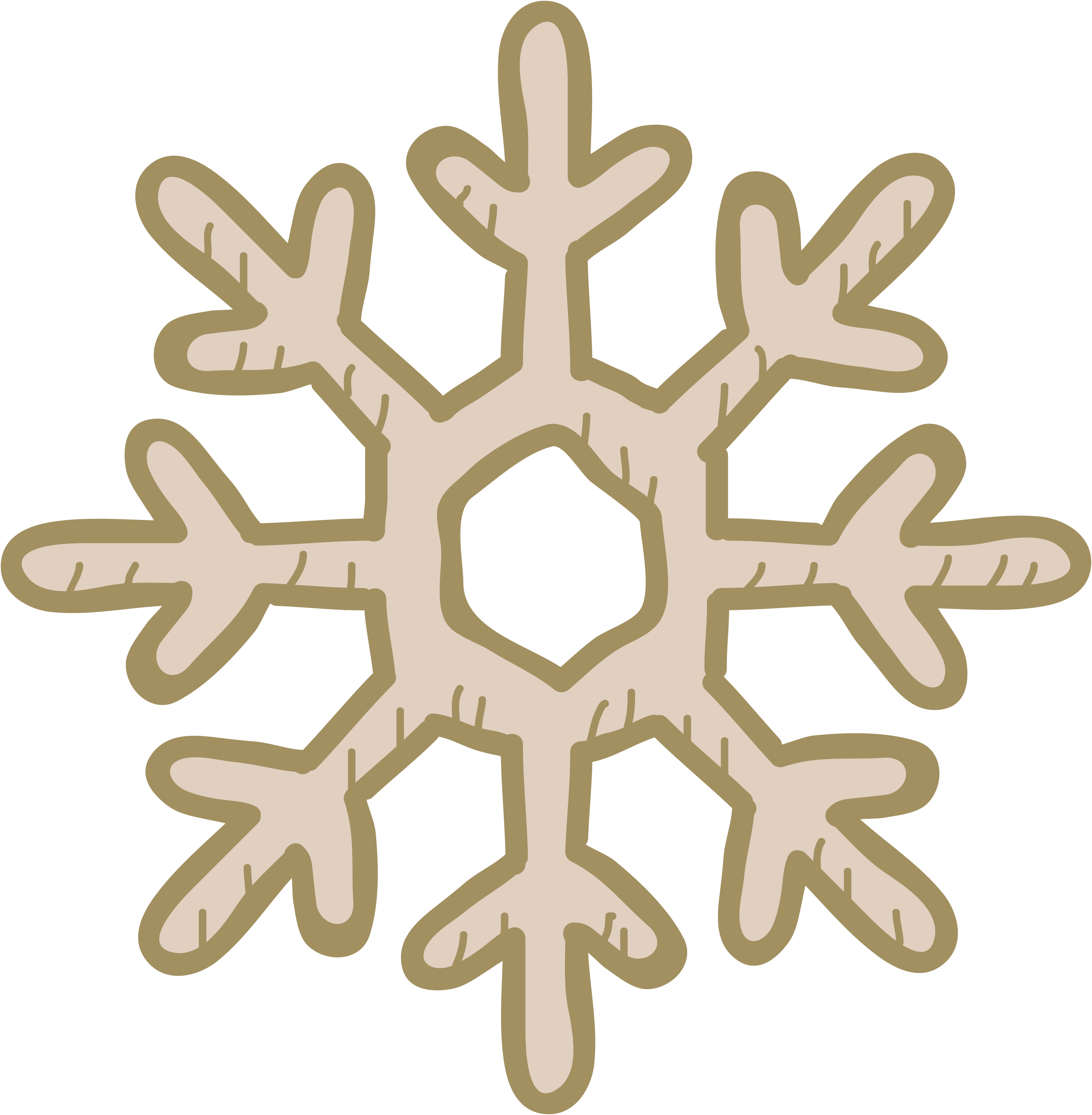 Be kind to your neighbour,
    give money to the poor.
Give time off to your workers –
    that’s what Christmas is for.
Eat turkey with your family,
    with a smile, not a frown!
You’ll lead a happy life
    and the ghosts won’t drag you down…
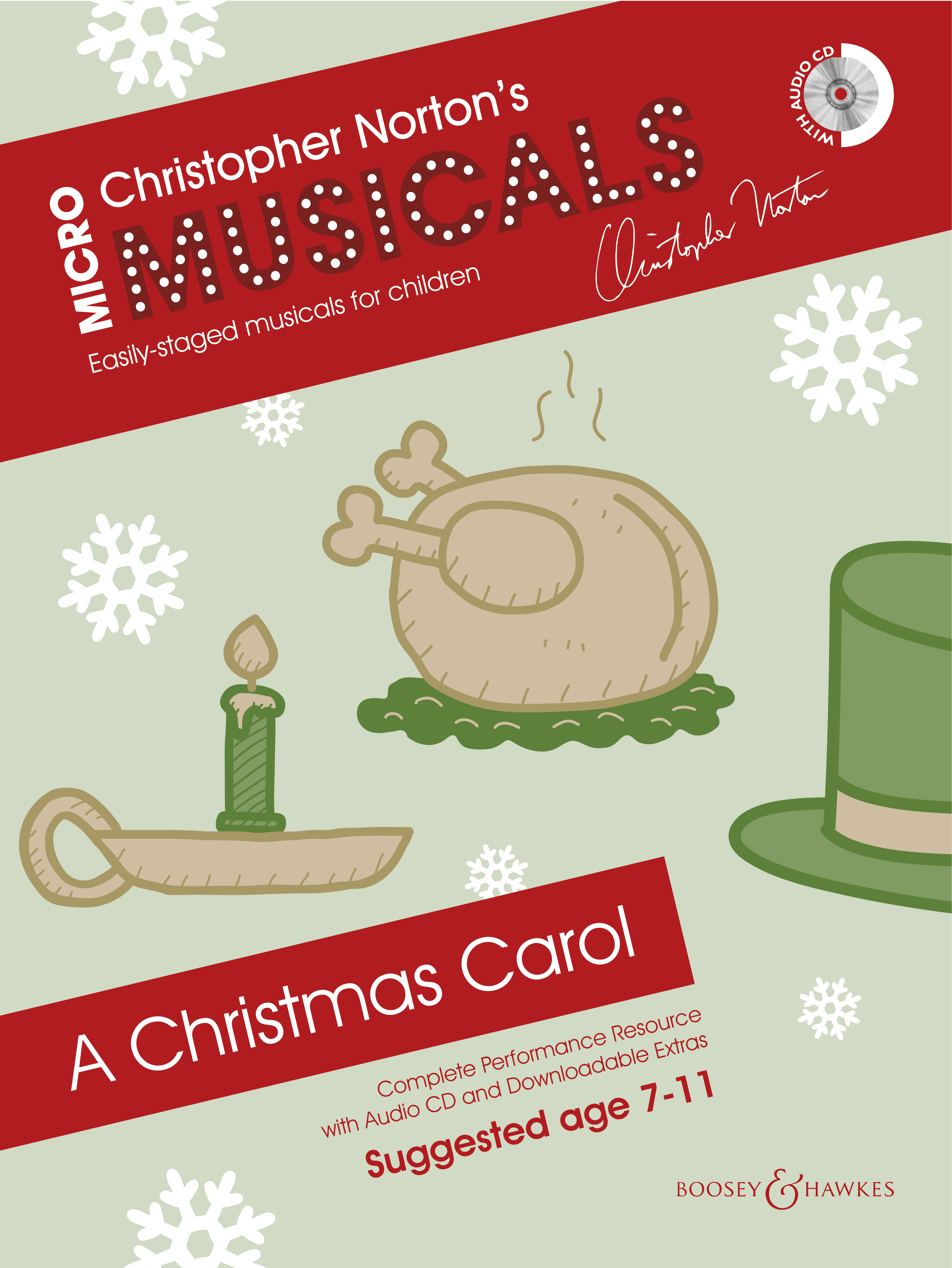 SONG 9 WE WISH YOU A MERRY CHRISTMAS
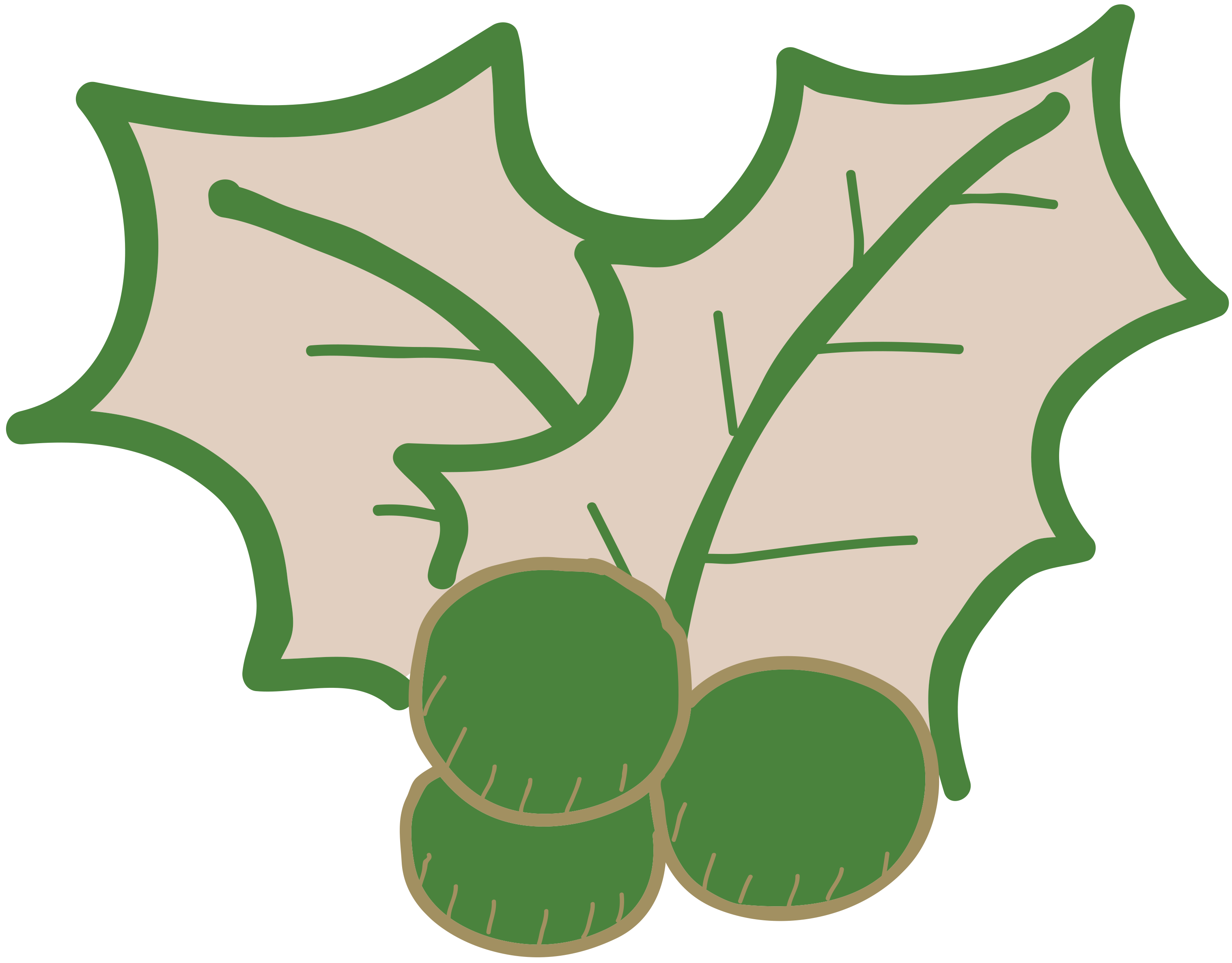 We wish you a merry Christmas,
    we wish you a merry Christmas,
        we wish you a merry Christmas,
            and a happy New Year!
Good tidings we bring 
    to you and your kin.
We wish you a merry Christmas,
    and a happy New Year!
We wish you a merry Christmas,
    and a happy New Year!